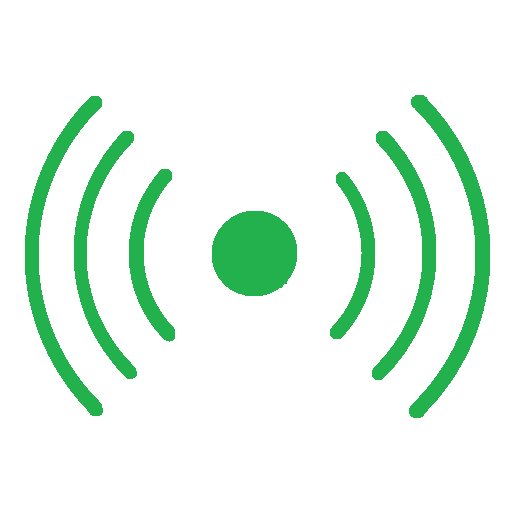 Network Explorer
Wi-Fi network, Wi-Fi device and Bluetooth device discovery app

Bill Wixted
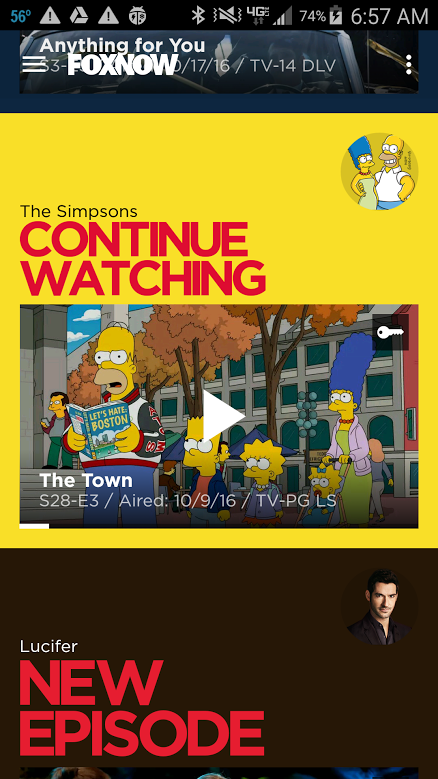 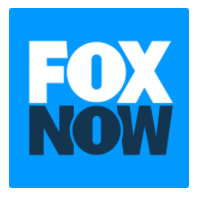 www.phunware.com/company/careers/
bwixted@phunware.com
Overview
Network Utilities Review
Fragments & Navigation Drawer Design
Wifi Network Discovery
Bluetooth Device Discovery
Wifi Device Discovery
3rd party: ACRA, Google Analytics
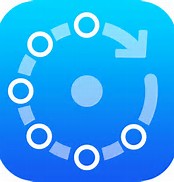 Fing
5,000,000 + downloads
137,000 reviews with 4.5 rating
WiFi network monitoring
Port scanning
Ping, traceroute, DNS tools
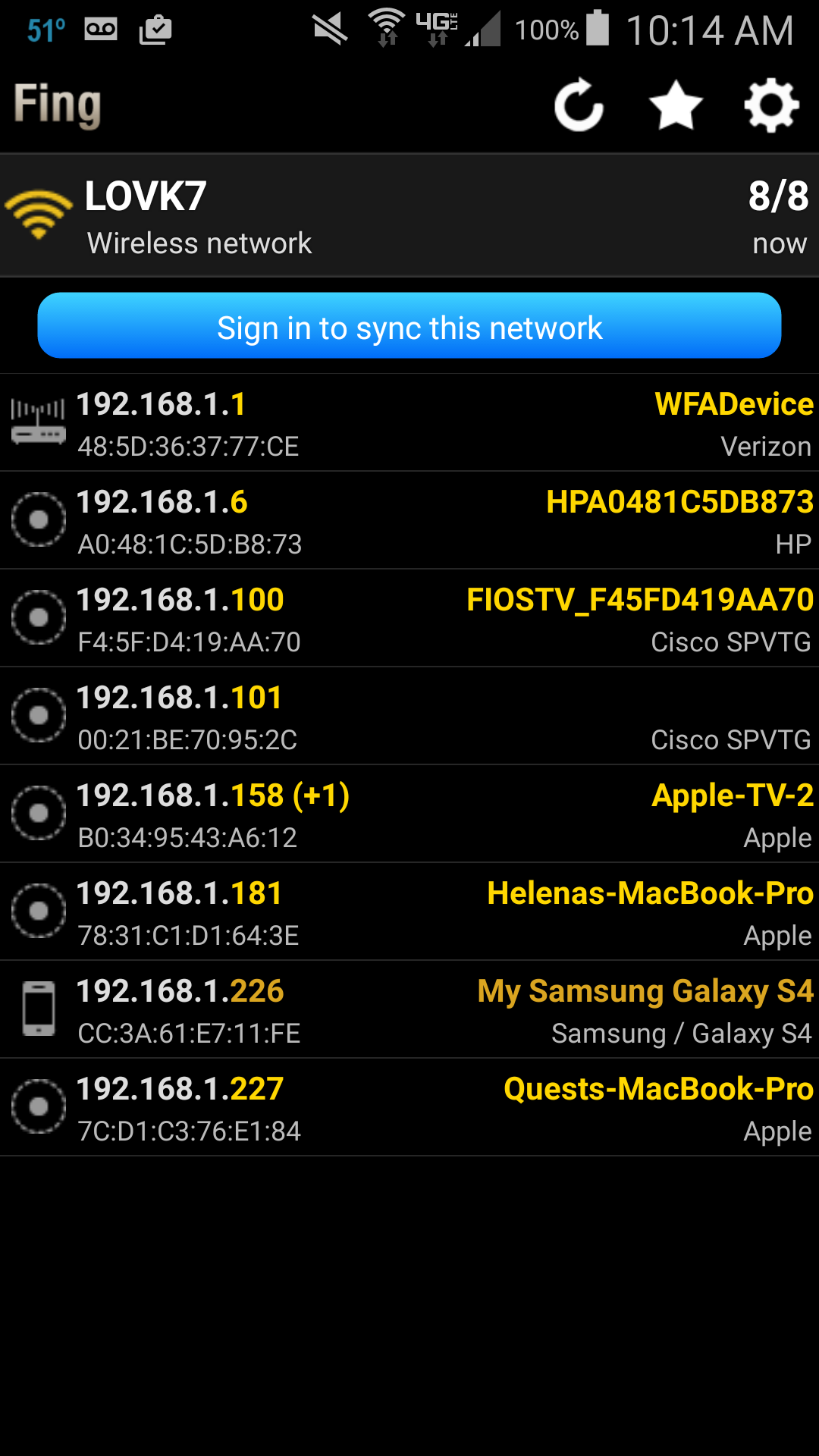 IP Tools
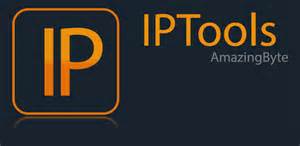 1,000,000 + installs
89,000 reviews with 4.5 rating
WiFi scanning
Port scanning
Ping, traceroute, DNS lookup
IP Tools
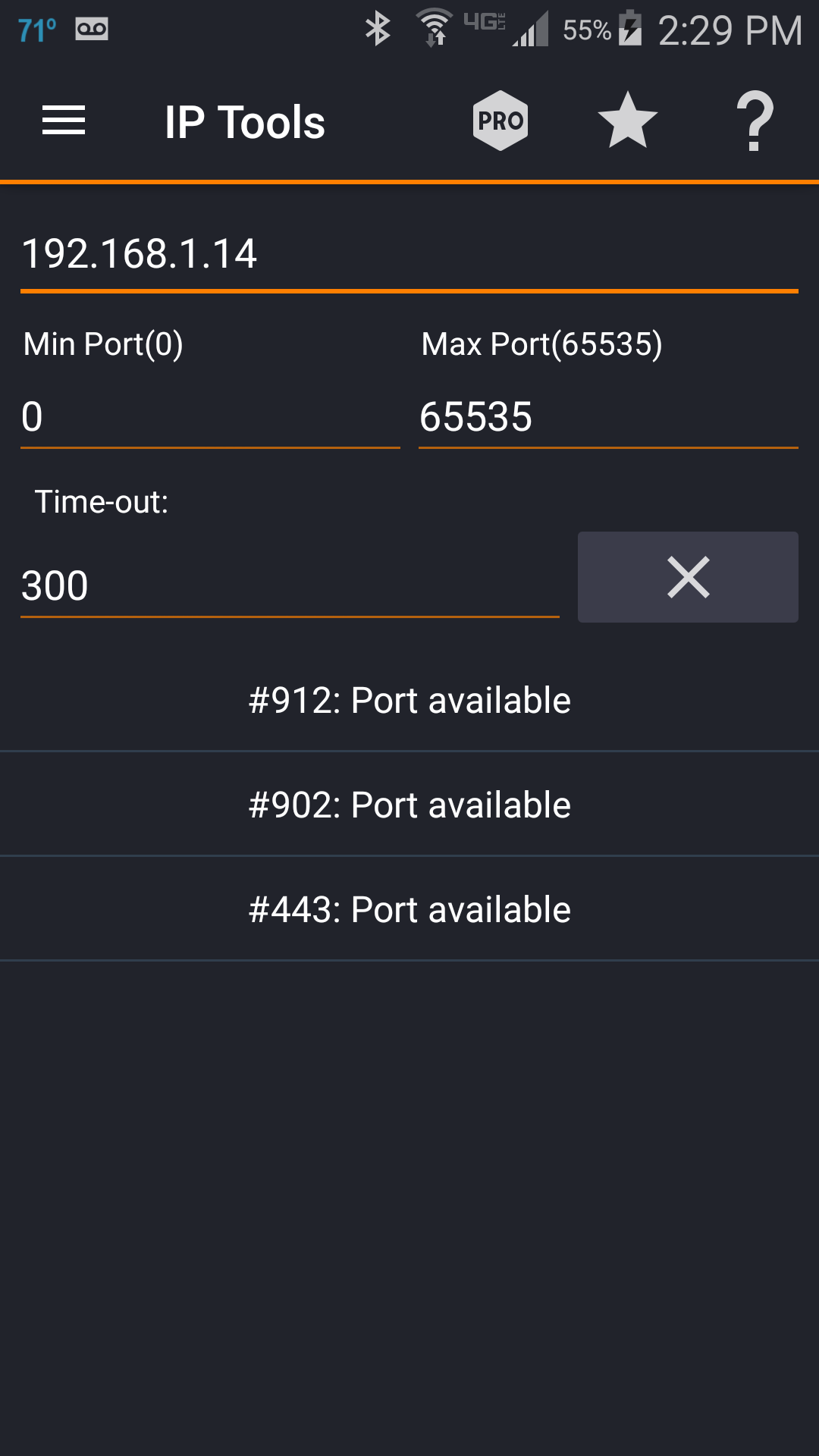 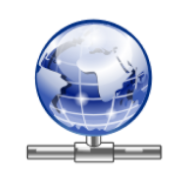 Network Scanner
1,000,000 + installs
1,700 reviews with 4.5 rating
WiFi network scanning
Save info to file
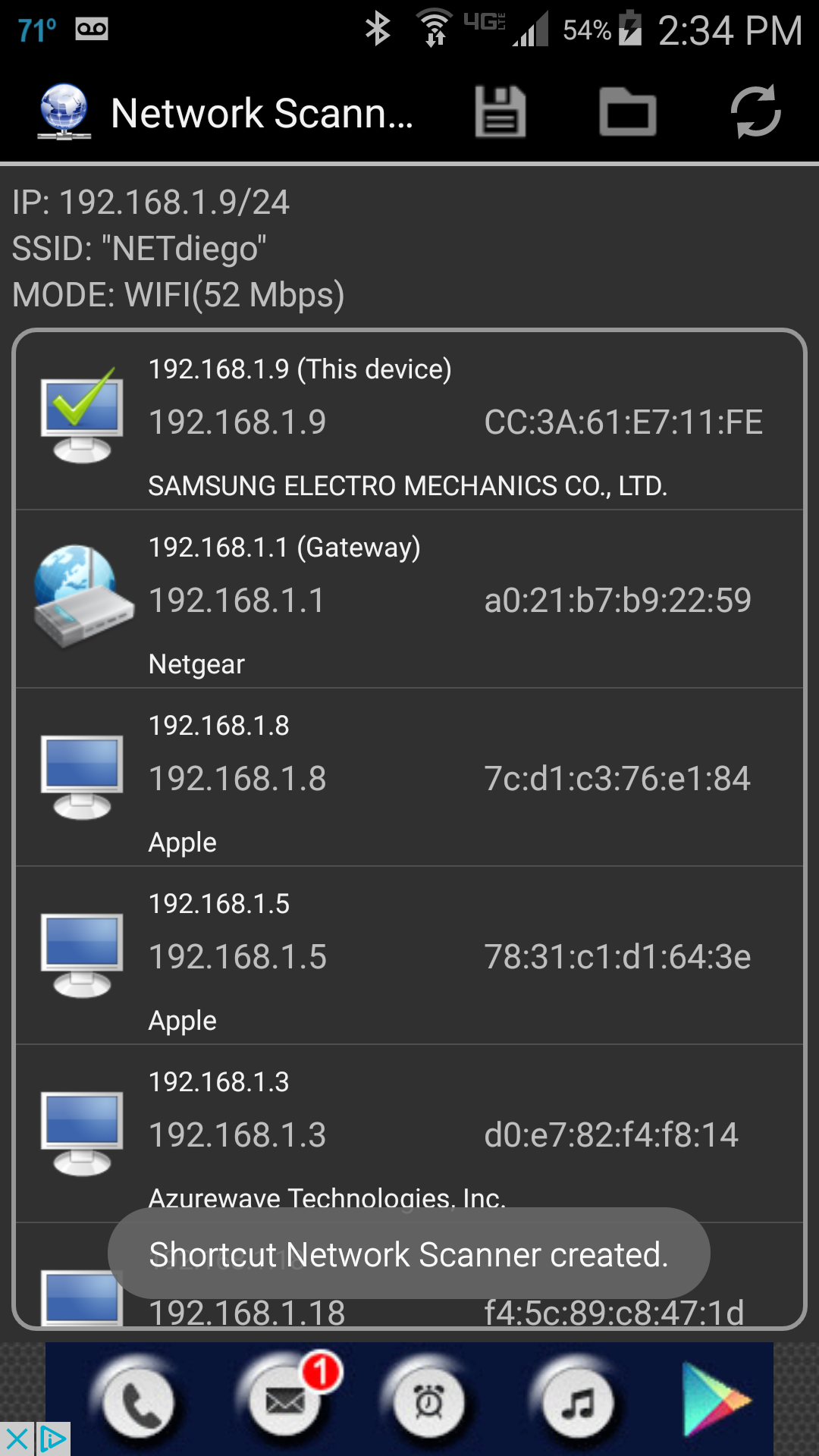 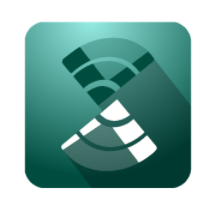 NetX
100,000+ downloads
3,300 reviews with 4.4 rating
WiFi Network Scanner
Port Scanning
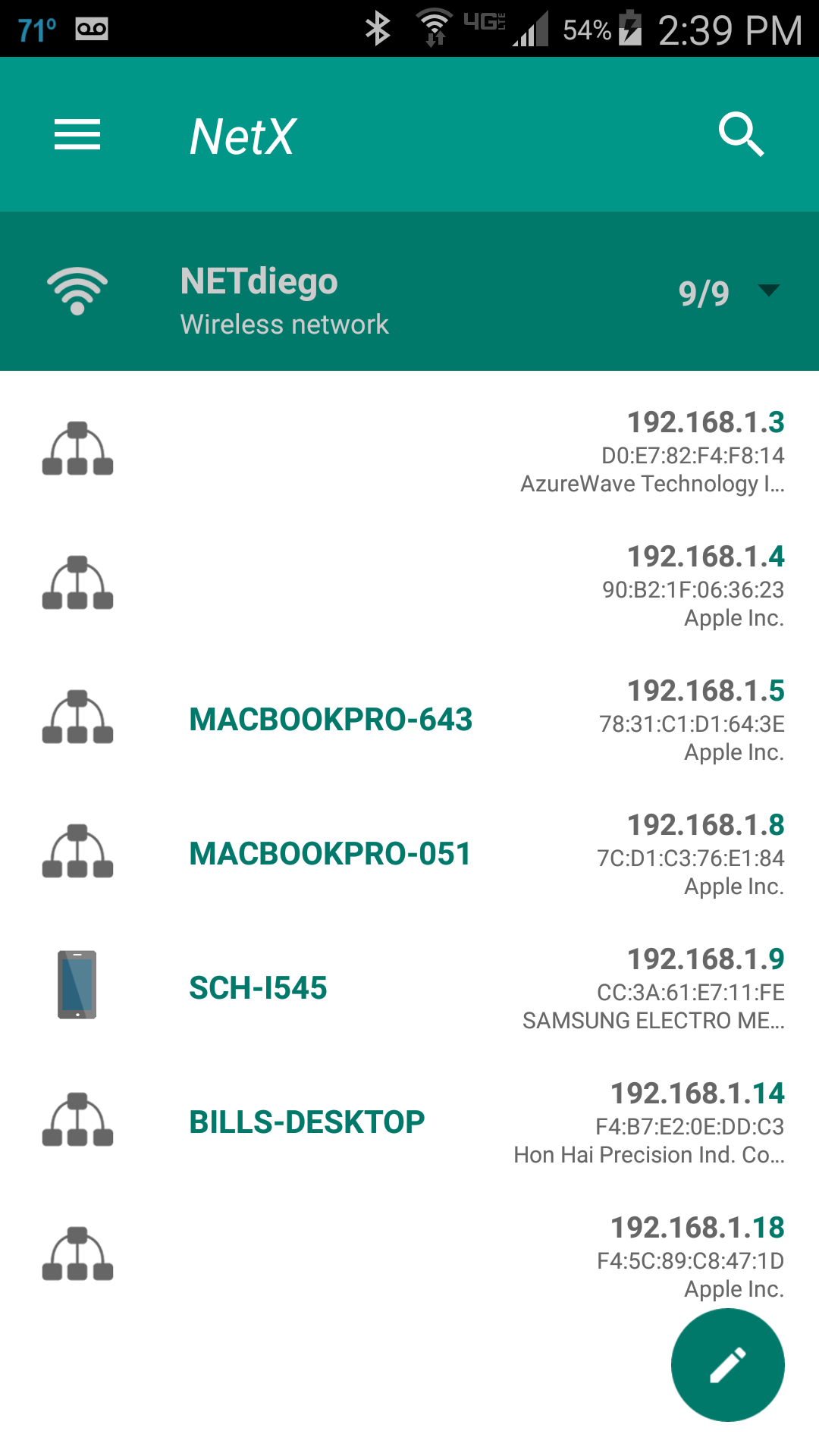 NetX
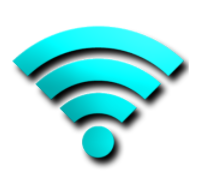 Network Signal Info
1,000,000 + installs
28,000 + reviews with 4.1 rating
Mobile network, WiFi, device info
Mobile network and Wifi signal strength graphs
Map for cell tower location
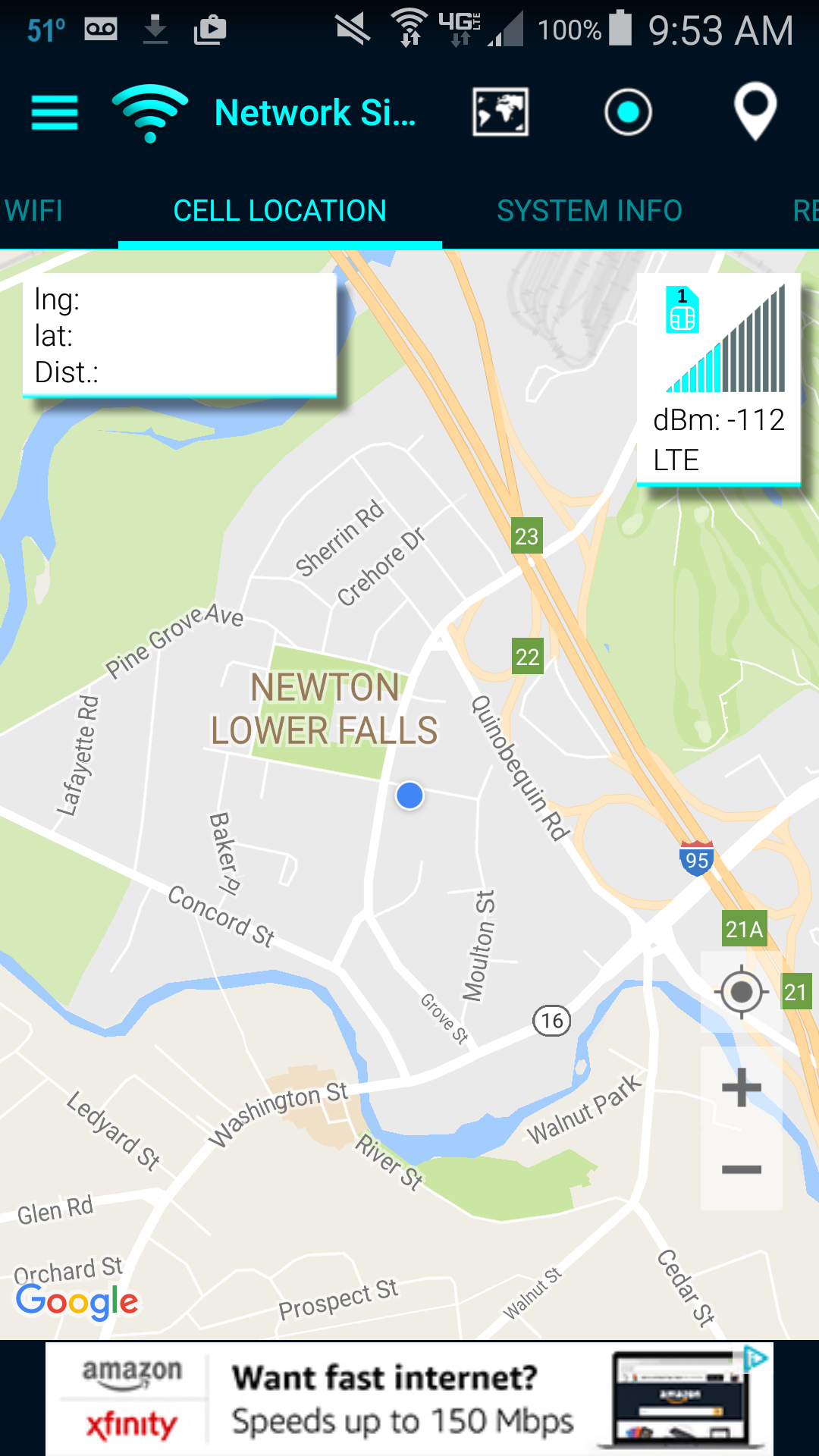 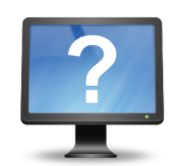 Who Is On My Wifi
100,000 + installs
3,000 + reviews with 3.6 rating
Wifi network monitoring
Allows tagging and labeling of devices
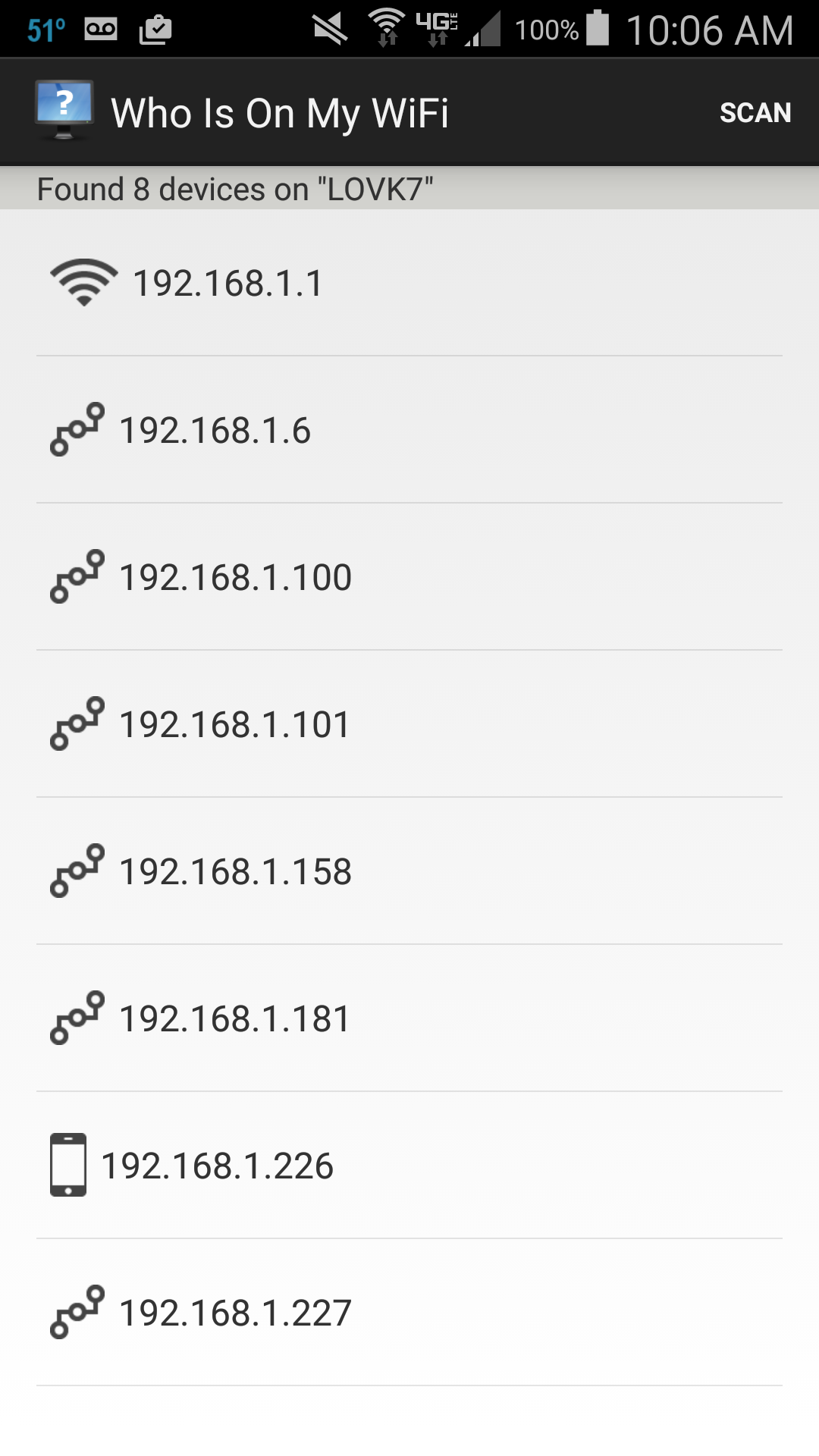 New Project Wizard
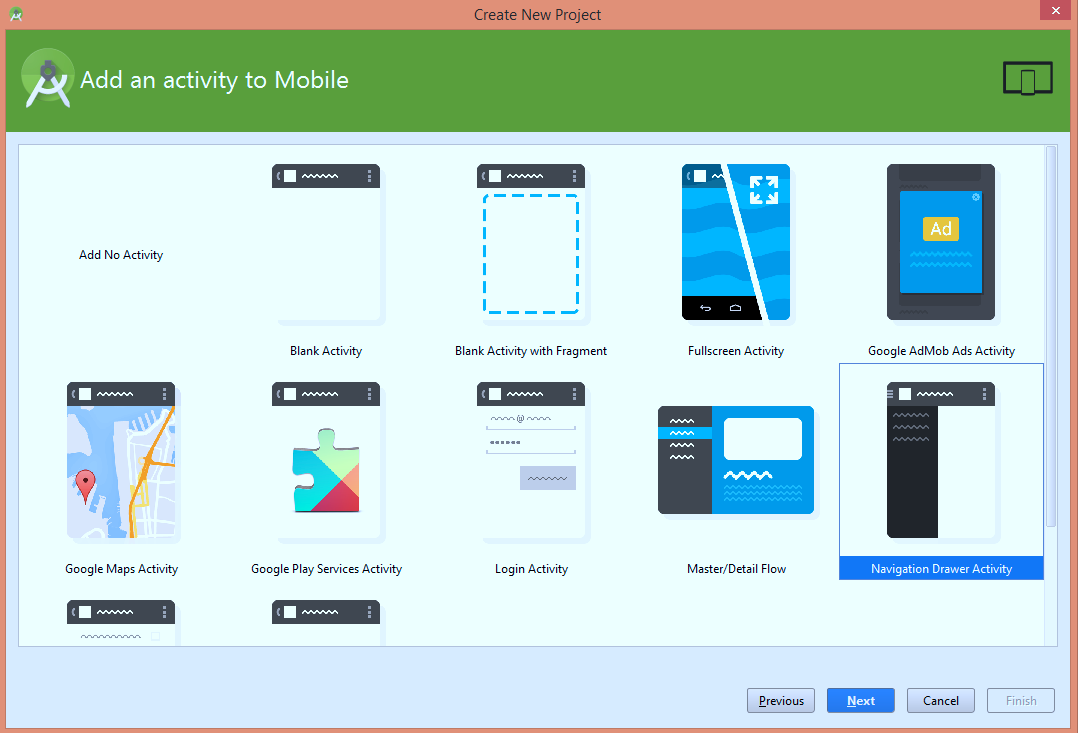 Navigation Drawer Fragment
MainActivity extends AppCompatActivity
PlaceholderFragment
NavigationDrawerFragment.java
ArrayList<NavDrawerItem> items = new ArrayList<>();

items.add(0,new NavDrawerItem(“Wi-Fi Networks”,"1",R.drawable.ic_wifi));
items.add(1,new NavDrawerItem(“Wi-Fi Devices”,“2",R.drawable.ic_laptop));
items.add(2,new NavDrawerItem(“Bluetooth Devices”,“3",R.drawable.ic_blue));
items.add(3,new NavDrawerItem(“About”,“4",R.drawable.ic_info));
items.add(4,new NavDrawerItem(“Terms”,“5",R.drawable.ic_document));
items.add(5,new NavDrawerItem(“Help”),“6",R.drawable.ic_help));

BaseAdapter adapter = new      
NavDrawerListAdapter(getActionBar().getThemedContext(),navDrawerItems);
mDrawerListView.setAdapter(adapter);
AppCompatActivity
Added in v7 support library
replaced ActionBarActivity
Material design features
Consistent look and feel across Android versions
Action bar, Toolbar support
Fragment support via parent class FragmentActivity
<style name="AppTheme" parent="Theme.AppCompat.Light.DarkActionBar">

public class MainActivity extends AppCompatActivity

dependencies {    compile 'com.android.support:appcompat-v7:23.0.1'
Action Bar
If using AppCompat you must use getSupportActionBar
Define “homeAsUpIndicator” in styles.xml
MainActivity::onOptionsItemSelected handles press events
public boolean onCreateOptionsMenu(Menu menu) {
  getMenuInflater().inflate(R.menu.main, menu)
  ActionBar actionBar = getSupportActionBar();
  actionBar.setHomeButtonEnabled(true);  actionBar.setDisplayShowHomeEnabled(true);
Fragments
Each Fragment extends v4.app.Fragment
Use getSupportFragmentManager
public void onNavigationDrawerItemSelected(int position) {

  fragmentID = position;
  FragmentManager fragmentManager = getSupportFragmentManager();

  if (position == WIFI_NETWORKS) {
       fragmentManager.beginTransaction()
          .replace(R.id.container,
         	WifiNetworksFragment.newInstance(position + 1),
	  	WIFI_NETWORKS_TAG)
          .addToBackStack(null)
          .commit();
        }
Wi-Fi Network Discovery
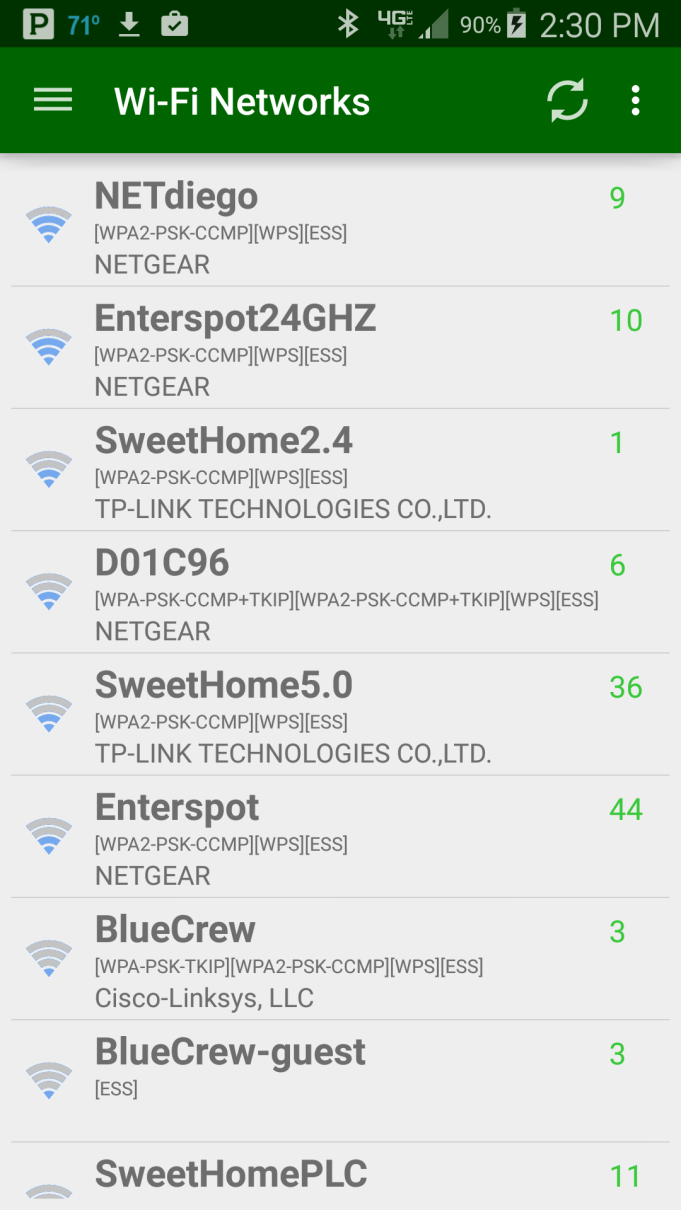 WifiManager
BroadcastReceiver
Wi-Fi Network Discovery
Received Signal Strength Indication (RSSI)
RSSI is a measure of power present in received radio signal
Comes from ScanResult.level
Units are dBm (“decibel milliwatts”)
|--------|-------------------|
| P(dBm) |        P(mW)      |
|--------|-------------------|
|    50  |  100000           |    
|    40  |   10000           |    strong transmitter
|    30  |    1000           |             ^  
|    20  |     100           |             |
|    10  |      10           |             |
|     0  |       1           |
|   -10  |       0.1         |
|   -20  |       0.01        |
|   -30  |       0.001       |
|   -40  |       0.0001      |
|   -50  |       0.00001     |             |
|   -60  |       0.000001    |             |
|   -70  |       0.0000001   |             v
|   -80  |       0.00000001  |    sensitive receiver
|   -90  |       0.000000001 |
|--------|-------------------|
Signal Strength Graph
Layout refers to custom class
<com.effinitytech.networkexplorer.SignalStrengthGraph    android:layout_width="match_parent"    app:layout_heightPercent="45%"    android:layout_below="@+id/table"    android:layout_height="225dp"    android:layout_margin="10dp"    android:layout_gravity="center"    android:id="@+id/signalStrengthGraph"     />
Custom class
public class SignalStrengthGraph extends SurfaceView implements SurfaceHolder.Callback
SurfaceView - SurfaceHolder
SurfaceView 
provides a dedicated drawing surface
provides a surface in which a secondary thread can render into the screen
SurfaceHolder 
abstract interface
allows editing of pixels in the surface
public class SignalStrengthGraphThread extends Thread {
    @Override
    public void run()
    {
	Canvas mcanvas = surfaceHolder.lockCanvas();	signalStrengthGraph.doDraw(mcanvas, mRssi);	surfaceHolder.unlockCanvasAndPost(mcanvas);
Bluetooth Device Discovery
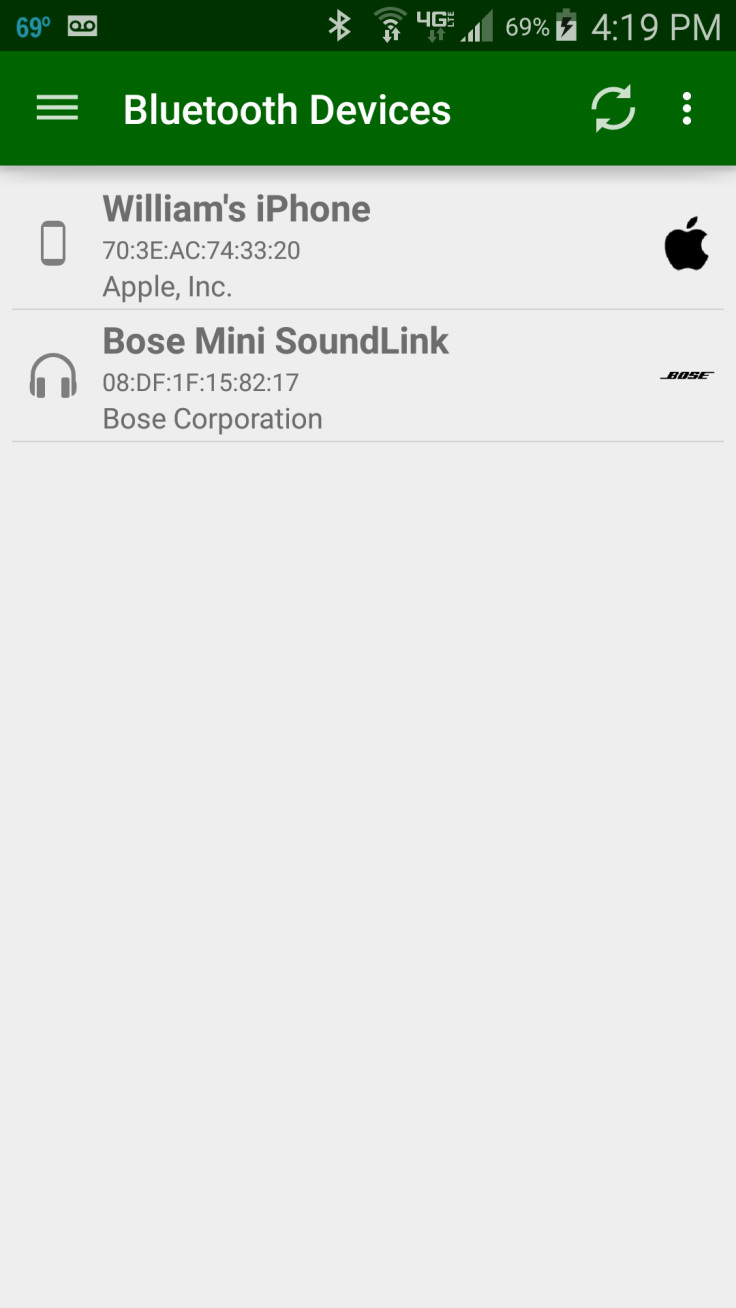 BluetoothAdapter
BroadcastReceiver
Wi-Fi Device Discovery
WifiDevicesScanner
DeviceDiscoverer
Address Resolution Protocol (ARP)
Telecommunication protocol used for resolution of network layer addresses into link layer addresses
In other words, it resolves network address (IP) to a physical address (MAC)
Broadcast: “who is X.X.X.X tell Y.Y.Y.Y”
Target sends "X.X.X.X is hh:hh:hh:hh:hh:hh“ to “Y.Y.Y.Y”
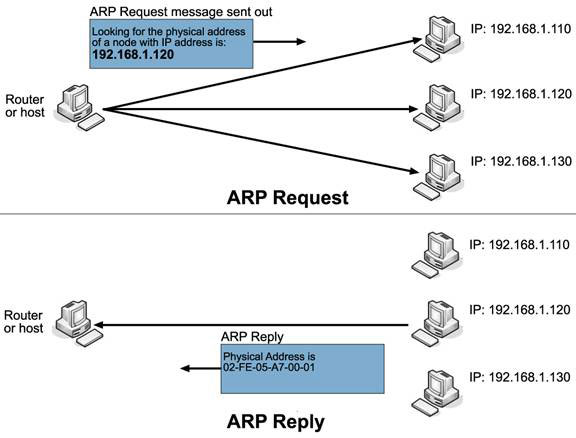 MAC Address
MAC, Media Access Control, address is a globally unique identifier assigned to network devices,
MAC addresses are 6-byte (48-bits) in length, and are written in MM:MM:MM:SS:SS:SS format.
OUI (organizationally unique identifier) assigned by IEEE

CC:3A:61:E7:11:FE


			  OUI      NIC-specific
ARP Cache
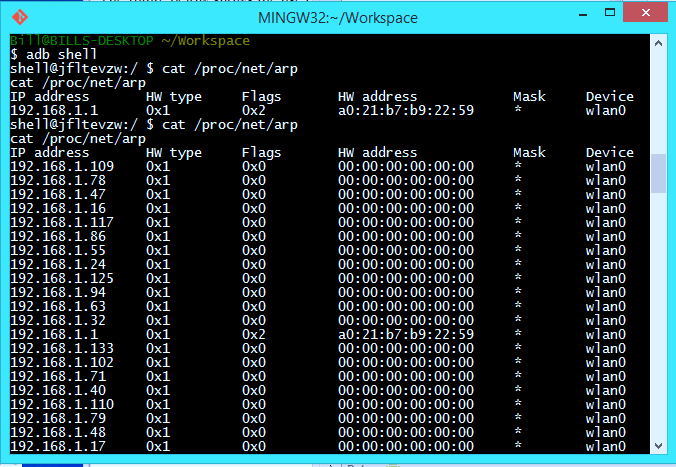 Device Manufacturer Lookup
OUIs are assigned by IEEE
http://standards-oui.ieee.org/oui/oui.txt
Conversion to asset (devices.txt)
Load into map for lookup (DeviceManager)
Subnet Scanning
IP: 192.168.1.10
NetMask: 16777215 (0xFFFFFF)
CIDR: 24 (this is “Class C” -> 254 hosts)
Start IP: 192.168.1.1
192.168.1.
10
Host
Network
Subnet Scanning
InetAddress.IsReachable
uses ICMP (Internet Control Message Protocol)
Tools like ping and traceroute use it
Wifi Device name
Network Service Discovery
NetBios
Port Scanning
Open socket to IP/Port
Ports 1 to 65535
try {    socket = new Socket();    socket.bind(null);    socket.connect(new InetSocketAddress(ip, port), TIMEOUT);    socket.close();    connected = true;} catch (IOException e) {
Port Scanning
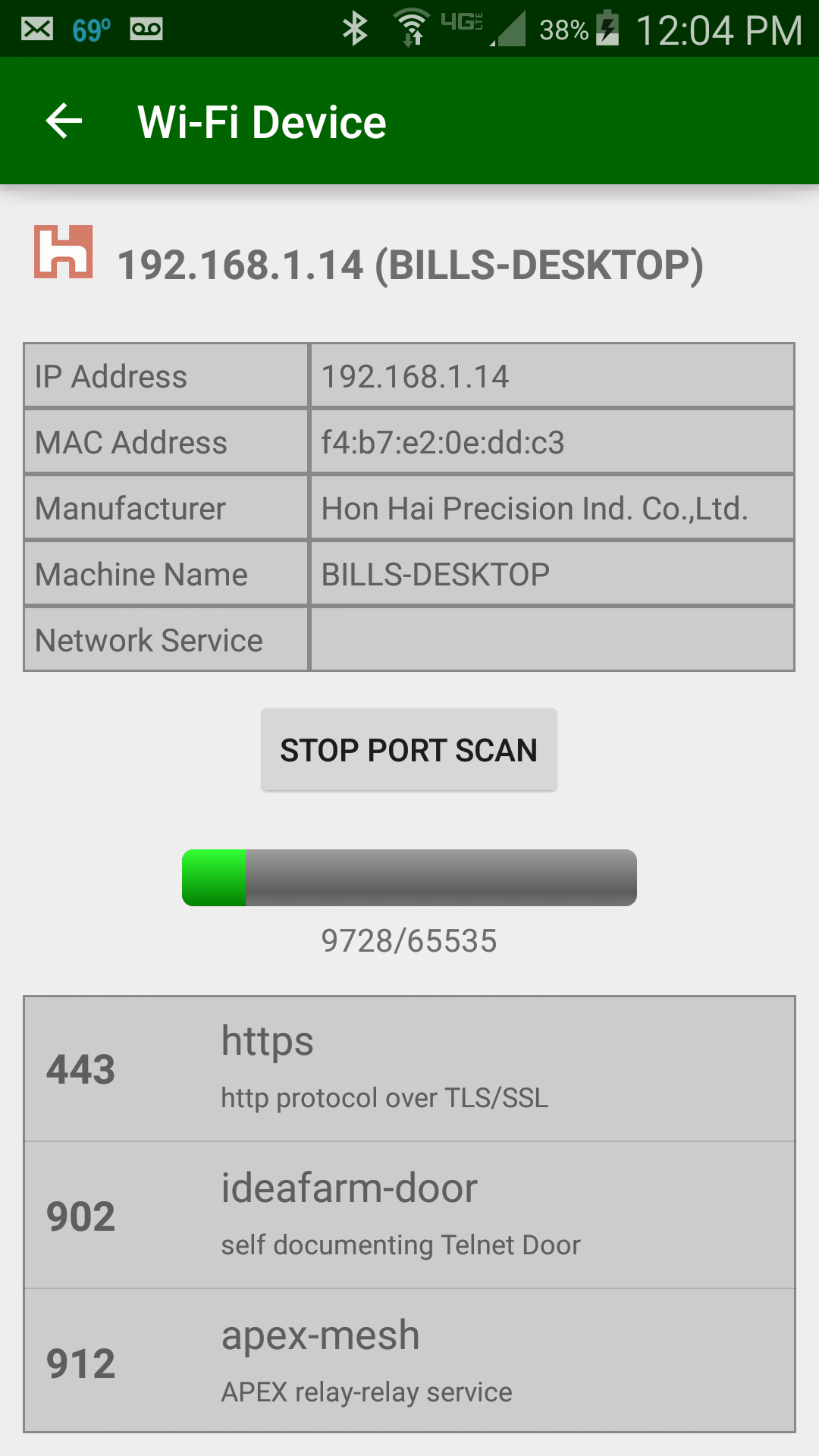 ACRA
Crash reporting tool
import org.acra.ACRA;import org.acra.annotation.ReportsCrashes;
@ReportsCrashes(formUri = "http://effinitytech.com/update.php")
public class MainApp extends Application {    @Override    public void onCreate() {        super.onCreate();         ACRA.init(this);    }
ACRA
ACRA module containing acra-4.7.0.aar
PHP to catch crash reports
$fileName = 'temp/crash'.date('Y-m-d_H-i-s').'.txt';
$file = fopen($fileName,'w');
foreach($_POST as $key => $value) {
    $reportLine = $key." = ".$value."\n";
    fwrite($file, $reportLine);
}
fclose($file);
ACRA
Crash report
3-10 16:58:46.307 D/AndroidRuntime( 5090): Shutting down VM
03-10 16:58:46.307 E/NetworkExplorer( 5090): java.lang.RuntimeException: Unable to start activity ComponentInfo{com.effinitytech.networkexplorer/com.effinitytech.networkexplorer.WifiNetworkActivity}: java.lang.NumberFormatException: Invalid int: "NETGEAR"
03-10 16:58:46.307 E/NetworkExplorer( 5090): 	at android.app.ActivityThread.performLaunchActivity(ActivityThread.java:2693)
03-10 16:58:46.307 E/NetworkExplorer( 5090): 	at android.app.ActivityThread.handleLaunchActivity(ActivityThread.java:2758)
03-10 16:58:46.307 E/NetworkExplorer( 5090): 	at android.app.ActivityThread.access$900(ActivityThread.java:177)
03-10 16:58:46.307 E/NetworkExplorer( 5090): 	at android.app.ActivityThread$H.handleMessage(ActivityThread.java:1448)
03-10 16:58:46.307
Google Analytics
import com.google.android.gms.analytics.GoogleAnalytics;import com.google.android.gms.analytics.Tracker;

public class MainApp extends Application {    private Tracker mTracker;    private void ERROR(String msg, Exception e) { NLogger.ERROR(msg,e); }    @Override    public void onCreate() {        super.onCreate();    }    synchronized public Tracker getDefaultTracker() {        if (mTracker == null) {            GoogleAnalytics analytics = GoogleAnalytics.getInstance(this);            mTracker = analytics.newTracker(R.xml.global_tracker);        }        return mTracker;    }}
Google Analytics
Build.gradle:
dependencies {    compile fileTree(dir: 'libs', include: ['*.jar'])    compile 'com.android.support:appcompat-v7:23.0.1'    compile project(':acra-4.7.0')    compile 'com.google.android.gms:play-services-analytics:8.4.0'}apply plugin: 'com.google.gms.google-services‘

AndroidManifest.xml:
 <uses-permission android:name="android.permission.WAKE_LOCK" tools:node="remove" />
Google Analytics
MainActivity::onAttachFragment
Google Analytics
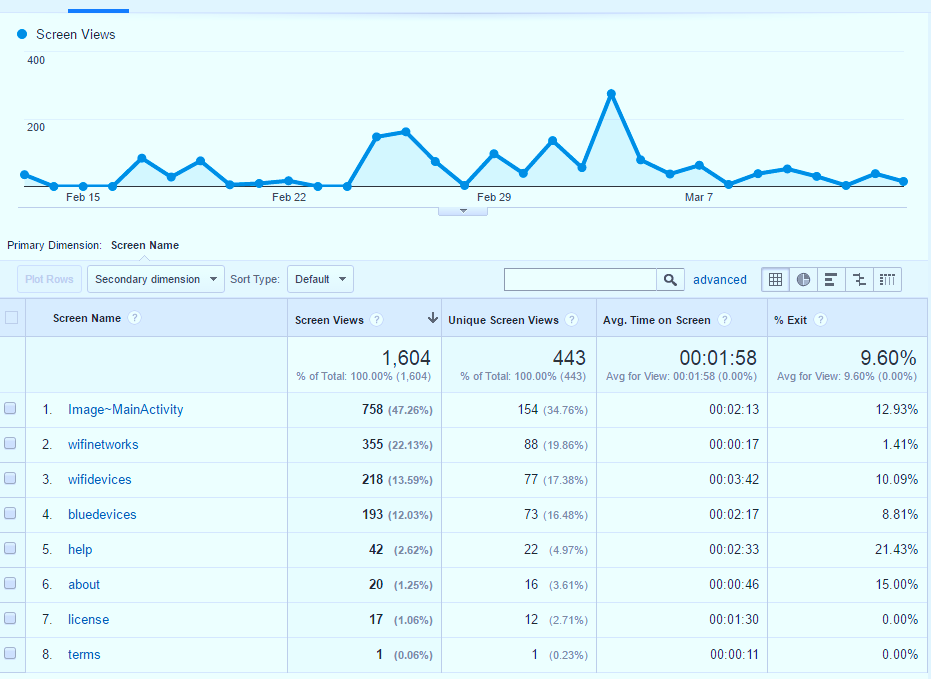 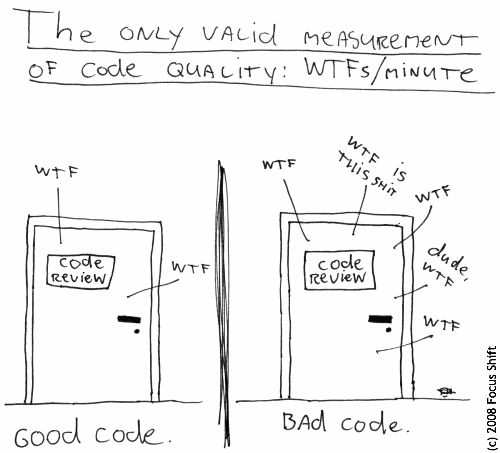 Avoiding Memory Leaks
A garbage collector is not an insurance against memory leaks
Do not keep long-lived references to a context-activity (a reference to an activity should have the same life cycle as the activity itself) 
Try using the context-application instead of a context-activity
Avoid non-static inner classes in an activity if you don't control their life cycle, use a static inner class and make a weak reference to the activity inside. The solution to this issue is to use a static inner class with a WeakReference to the outer class, as done in ViewRoot and its W inner class for instance
http://android-developers.blogspot.com/2009/01/avoiding-memory-leaks.html
Future Enhancements
Cell Tower Info and Map
Augmented Reality View to find cell tower
BLE scanning